المملكة المغربيةالمندوبية السامية للتخطيطمديرية الإحصاء
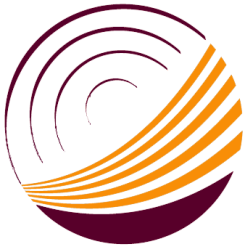 إحصائيات قطاع النقل بالمغرب


درة تدريبية
القاهرة (مصر) من 09 إلى 11 أكتوبر 2011
بوعزة بوشخار
1
تصميم
- النظام الوطني للمعلومات الإحصائية
- المندوبية السامية للتخطيط
- مديرية الإحصاء
- المزودون الرئيسيون
- المستعملون الرئيسيون
- الحاجيات والحلول
بوعزة بوشخار
2
النظام الوطني للمعلومات الإحصائية بالمغرب
Au Maroc, le SNIS joue un rôle de premier plan dans:
يلعب دورا محوريا في:

   	- صياغة
	- تنفيذ
	- تتبع
	- تقييم

	سياسات وبرامج التنمية في البلد.
بوعزة بوشخار
3
النظام الوطني للمعلومات الإحصائية بالمغرب: الوضعية الحالية
- غياب للمجلس الوطني للمعلومات الإحصائية
- غياب للجنة رسمية حول إحصائيات قطاع النقل
- إنشاء لفرق عمل حسب المواضيع
- تنظيم اجتماعات للتنسيق
- إعداد وتوقيع اتفاقات تعاون (بروتوكولات للتعاون)
بوعزة بوشخار
4
النظام الوطني للمعلومات الإحصائية بالمغرب: مكوناته
- المندوبية السامية للتخطيط (مديرية الإحصاء): النواة الرئيسية
- الوزارات القطاعية، المصالح المشابهة والمؤسسات العمومية مثل البنك المركزي (بنك المغرب)
- المؤسسات العمومية ذات الصفة الإدارية
- مصالح تابعة للدولة تتم إدارتها وتسييرها بطريقة مستقلة
- الجماعات المحلية
- المقاولات/المنشآت العمومية
- الجامعات والمدارس العليا للتكوين
بوعزة بوشخار
5
المندوبية السامية للتخطيط
المفتشية العامة
الديوان
الكتالبة العامة
    مكلفين بالدراسات
    قسم الاتصال والتعاون
    مديرية التخطيط  
    مديرية التوقعات
    مديرية الإحصاء
    مديرية المحاسبة الوطنية
    مديرية الموارد البشرية والشؤون العامة
    المركز الوطني للتوثيق
    المركز الوطني لتقييم البرامج  
    مركز الدراسات والأبحاث الديموغرافية
    مركز ظروف معيشة السكان   
    مركز القراءة الآلية للوثائق
    المعهد الوطني لتحليل الظرفية
    المعهد الوطني للإحصاء والاقتصاد التطبيقي 
    مدرسة علوم الإعلام
    المصالح الخارجية
بوعزة بوشخار
مديرية الإحصاء
- قسم الإحصائيات العامة
- قسم الإحصاء الاقتصادي والبحوث لدى المنشآت
- قسم البحوث لدى الأسر
- قسم إحصاء السكان والحالة المدنية
- قسم المعلوميات
- قسم الأرقام الاستدلالية الإحصائية
- قسم الخرائطية ونظام المعلومات الجغرافي
- قسم تدبير الوسائل
- قسم المطبعة، النشر والأرشفة
- قسم البحوث حول التشغيل
- قسم البحوث حول القطاع غير المهيكل
بوعزة بوشخار
7
قسم الإحصائيات العامة
- مصلحة تجميع الإحصائيات الإدارية
- مصلحة المنشورات العامة
- مصلحة الشباك الإحصائي
- مصلحة قواعد المعطيات الإحصائية
بوعزة بوشخار
8
قسم المطبعة، النشر والأرشفة
- مصلحة المطبعة
- مصلحة النشر
- مصلحة الأرشفة
بوعزة بوشخار
9
النظام الوطني للمعلومات الإحصائية بالمغرب: تحديث وتحيين
- تعزيز المكتسبات وذلك باستمرارية إنجاز العمليات الإحصائية الحالية عن طريق سواء تجديد للمنهجيات أو توسيع لمجال التغطية الموضوعاتية لهذه العمليات
- إنجاز لعمليات ضخمة مثل الإحصاء الاقتصادي، البحث حول القطاع غير المهيكل، البحث حول الاستثمار، إلخ 
- اللامركزية وإدماج البعد الجهوي/المحلي في العمليات الإحصائية الاعتيادية والدورية
- اتباع سياسة فعالة للنشر
- إنشاء نظام للتنسيق والمواءمة
بوعزة بوشخار
10
إحصائيات النقل
بوعزة بوشخار
11
إحصائيات النقل: أهم المزودين
- المزودون الأوليون: الموانئ، المطارات، المصالح الخارجية لوزارة النقل،...
- المزودون الثانويون: المستعملون الأوليون
                                 - مديرية الإحصاء 
                                 - وزارة التجهيز والنقل
                                 - الوكالة الوطنية للموانئ
                                 - المكتب الوطني للمطارات
                                 - المكتب الوطني للسكك الحديدية
بوعزة بوشخار
12
إحصائيات النقل: أهم المستعملين
- المندوبية السامية للتخطيط
- وزارة التجهيز والنقل 
- المؤسسات القطاعية الأخرى للنقل
- إدارات عمومية أخرى
- منظمات عمومية وخاصة
- المؤسسات المالية
- المنظمات الدولية
- معاهد البحث، الجامعات ومراكز الدراسة
- الخواص الوطنيون والدوليون
بوعزة بوشخار
13
إحصائيات النقل: وسائل النشر لمديرية الإحصاء
- المنشورات العامة: النشرة الإحصائية السنوية، المغرب في أرقام، أرقام أساسية، المغرب حسب الجهات،...
- البحث في قواعد المعطيات الإحصائية
- أقراص ممغنطة
www.hcp.ma - الموقع على الانترنيت :
- الاتصال بمصلحة الشباك الإحصائي
بوعزة بوشخار
14
إحصائيات النقل: الاحتياجات
- الحصول على تفاصيل أكثر تبعا للتقسيم الجغرافي: دائما مطلوب
- طلب متزايد على المعلومات المفصلة
- احتياجات متزايدة لبيانات النقل الطرقي
- المؤشرات المركبة لها دور أكبر في تفسير القطاع
Bouazza BOUCHKHAR
15
إحصائيات النقل: أهم التطورات والتحسينات
- تعزيز التعاون
   - اجتماعات التنسيق
   - اتفاقيات التعاون
- مواءمة المفاهيم والتعاريف
  - مواءمة ما بين المؤسسات
  - تعميم استعمال معجم إحصائيات النقل
- تعميم النشر وإعطاء قيمة للبيانات
   - نشر مختلف المنشورات والتقارير لدى أكبر عدد من العموم
    - تطوير وتحسين الإحصائيات المنشورة حول قطاع النقل في النشرة الإحصائية السنوية: رؤية جديدة وتبويب جديد لفصل النقل
Bouazza BOUCHKHAR
16
إحصائيات النقل: العوائق والصعوبات
- التحرير المتزايد لقطاع النقل
- عدم وجود معلومات وبيانات حول النقل الطرقي
- إشكالية القطاع الغير المهيكل بالنسبة للنقل الطرقي
- عدم إمكانية الولوج لبعض السجلات الإدارية
- بطء إجراءات تبادل البيانات
- مشكلة أدوات تبادل البيانات
- مشكل التخزين للبيانات
Bouazza BOUCHKHAR
17
إحصائيات النقل: الآفاق
- تحسين شفافية وتغطية الإحصائيات الإدارية المنتجة
- تطوير الإحصائيات والمؤشرات التي تنشرها مديرية الإحصاء
- إنشاء قاعة للبيانات الإحصائية لقطاع النقل داخل مديرية الإحصاء (في طور الإنجاز)
Bouazza BOUCHKHAR
18
نموذج للجداول الإحصائية
الفصل VIII - النـقـــل
1- شبكة الطرق المشيدة والمعبدة حسب الجهة	
2- شبكة الطرق المعبدة	
3- تطور عدد السيارات المتنقلة حسب النوع 
   والصنف	
4- تسجيل السيارات حسب النوع والصنف	
5- تسجيل السيارات حسب مركز التسجيل	
6- تسجيل السيارات حسب المصدر	
7- نشاط الشركة الوطنية للنقل والوسائل اللوجيستكية	
8- وضعية مؤسسات تعليم السياقة	 
9- رخص السياقة المسلمة حسب مركز الإمتحان	
10 -تطور عدد حـوادث السـير المسجلة	 
-11 تطورعدد قتلى حوادث السيرحسب
      وسـيلة التـنقل		
-12 تطورتوزيع العربات المتورطة في حوادث
     السير حسب الصنف
Bouazza BOUCHKHAR
19
نموذج للجداول الإحصائية
13 -تطورتوزيع العربات المتورطة في حوادث
     السيرحسب الفئة العمرية		
14- رخص السياقة المحتجزة حسب السلطة القضائية	
15- طول مسارات السكك الحديدية	
16- معدات السكك الحديدية	
17- عدد القاطرات حسب طاقة القطر	
18- عدد عربات نقل المسافرين حسب نوع 
   وصنف العربة	
 -19سعة عربات نقل المسافرين حسب  الصنف	
-20 سعة عربات الشحن	
21 - نقل المسافرين	
22 - نقل البضائع	
23 - نقل البضائع حسب مجموعة المنتوجات	
- 24 عدد المستخدمين بالمكتب الوطني للسكك الحديدية	
- 25 النتائج المالية لإستغلال السكك الحديدية
Bouazza BOUCHKHAR
20
نموذج للجداول الإحصائية
- 26البنية التحتية للنقل الجوي		
  - 27معدات النقل الجوي	
28- النشاط العام للنقل الجوي	
-29 الرواج الجوي التجاري حسب الشركات	
30- حركـات الطائـرات والمسافـرين حـسـب
     الأسطول المتنقل
31 - حركات الطائرات حسب المطارات	
32 - نقل المسافرين حسب المطارات	
-33 حركات الطائرات حسب الخطوط	
-34 عدد المسافرين حسب الخطوط	
-35 البضائع حسب الخطوط	
-36 الرواج الجوي التجاري حسب نوعية الطيران	
-37 البنية التحتية للموانئ
Bouazza BOUCHKHAR
21
نموذج للجداول الإحصائية
-38 وضعية البواخر التجارية لدى الشركات  المغربية	
39- نقل البضائع	
-40 الحمولة الإجمالية المقسمة حسب توضيبها	
-41 البضائع المحمولة من طرف الأسطول المغربي	
-42 الكمية المحـمولة بالخطوط المنتظمة 	
-43 الحمولة المنقولة بواسـطة سـفـن  التـبريـد
    (البواكر والحوامض)		
44 - نقل المسافرين والعربات	
45- رواج الحاويات	
46 - رواج النقل الدولي الطرقي	
47- رواج البضائع المحمولة على العربات	
48- رواج ميناء طنجة المتوسط	
49- رواج البضائع بالموانئ الموصولة
 بالسكك الحديدية
Bouazza BOUCHKHAR
22
شكرا
Bouazza BOUCHKHAR
23